Pescadoras Valencianas
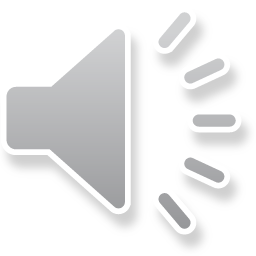 ‘Fisherwomen from Valencia’
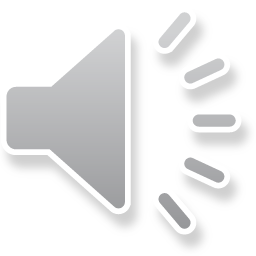 Una pintura de Joaquin Sorolla
¿Qué hace…?
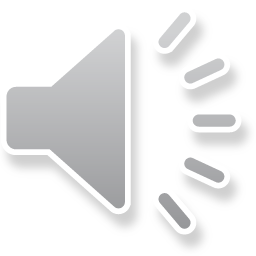 From the next slide, click the first sound icon and then the action button. Do the same for the second sound icon. This enables pupils to hear the Spanish before seeing the question/answer.
¿Que hace el niño ?
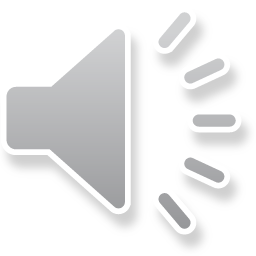 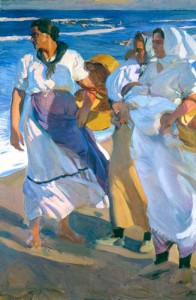 El niño nada
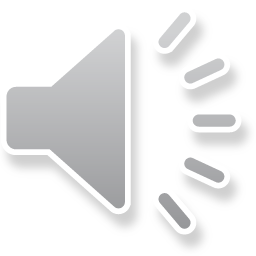 ¿Que hace el bebé ?
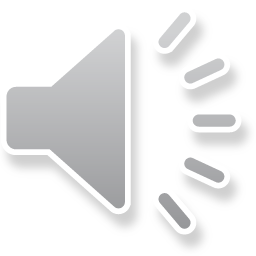 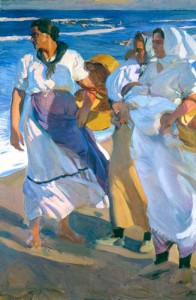 El bebé duerme
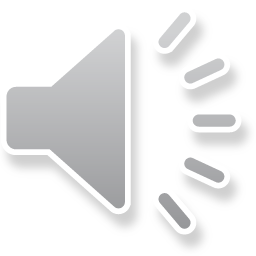 ¿Que hace el barco?
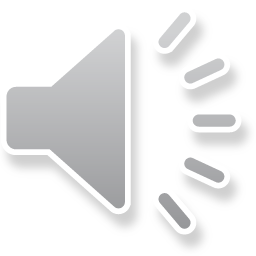 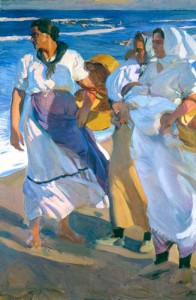 El barco navega
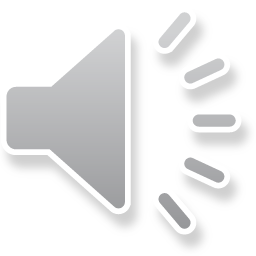 ¿Que hace la mujer?
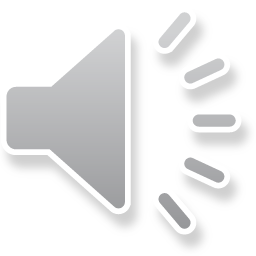 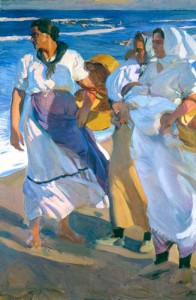 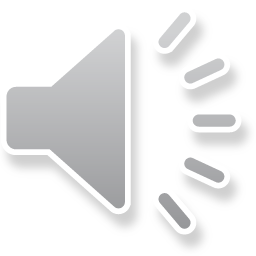 La mujer mira al mar
¿Que hace la mujer ?
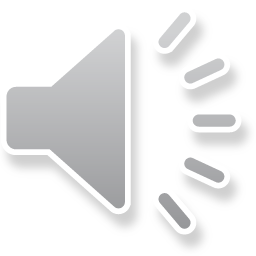 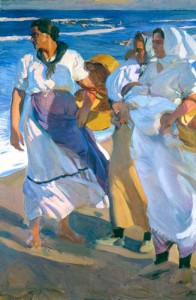 La mujer habla
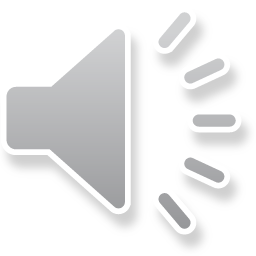 ¿Que hace la mujer ?
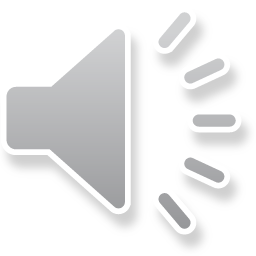 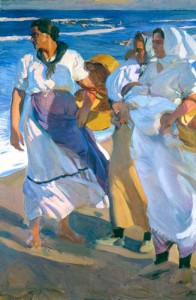 La mujer pasea
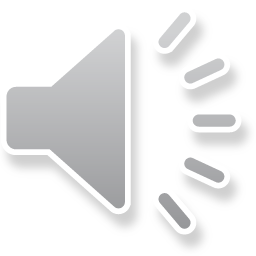 ¿Qué hacen…?
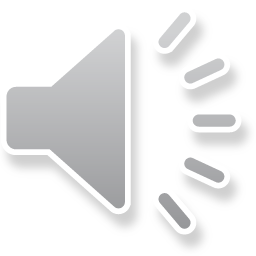 ¿Que hacen las mujeres?
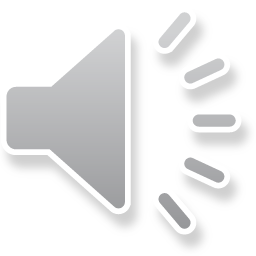 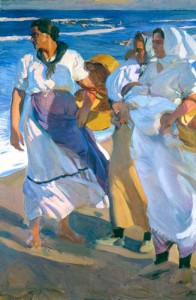 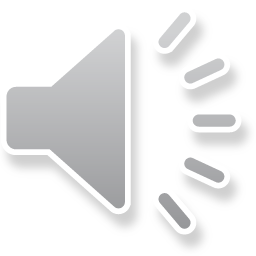 Las mujeres hablan
¿Que hacen las mujeres ?
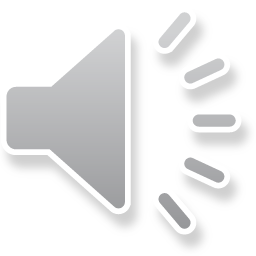 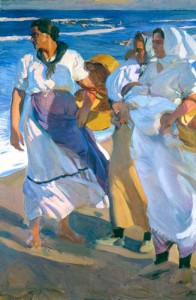 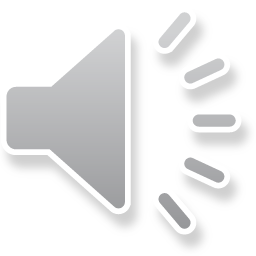 Las mujeres pasean
¿Que hacen las mujeres ?
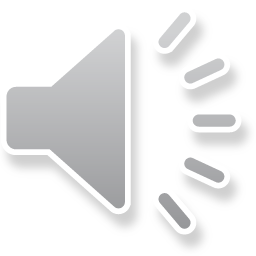 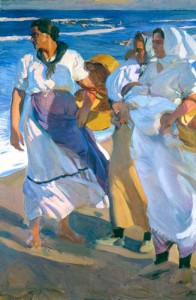 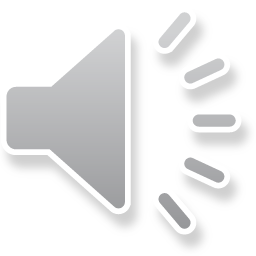 Las mujeres miran al mar
¿Que hacen los niños?
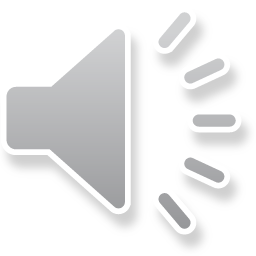 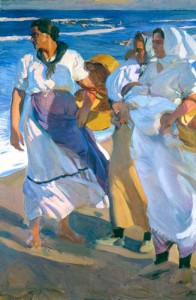 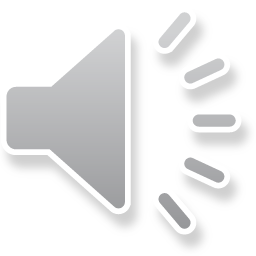 Los niños nadan
¿Que hacen los bebés?
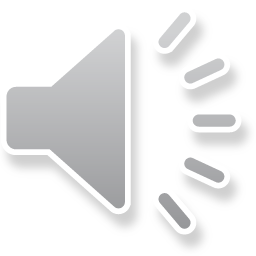 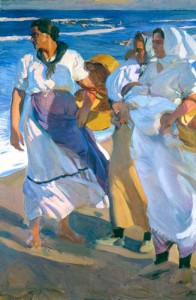 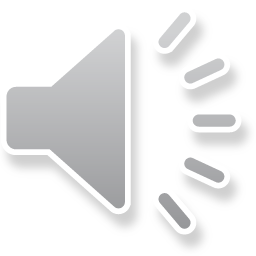 Los bebés duermen
¿Qué tiempo hace?
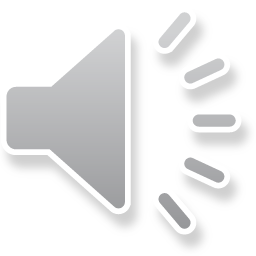 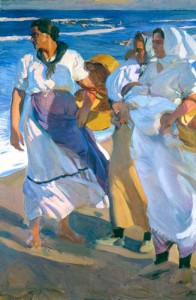 Hace calor y sol
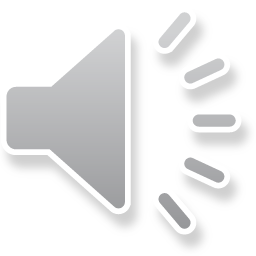